Parenting
ABC’s of Year before Birth
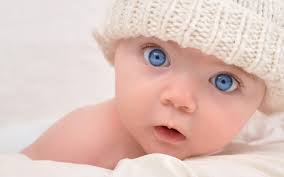 1. Act pregnant before you become pregnant
Value and take steps to ensure preconception maternal and paternal health
Follow Canada’s food guide for Healthy eating
Stop smoking and taking non-perscription drugs or herbal remidies
1. Act pregnant before you become pregnant
Check with your pharmacist to learn how to avoid dangerous prescription drugs
Stop drinking alcohol and avoid caffeine and artificial sweeteners
Take a maternity vitamin that contains 400 micrograms of folic acid
Visit your dentist..gum problems can lead to premature delivery
Read about pregnancy!!!!
2. Be Environmentally Sensitive
Stop working if you are exposed to chemicals detrimental to fetal development
Evaluate the safety of the community you live in
Check your home for lead based paints, fumes, or chemicals
3. Consider yourself a parent
Spend time with other peoples children

Pay attention to how others parent

Talk about what it means to be a parent with other parents
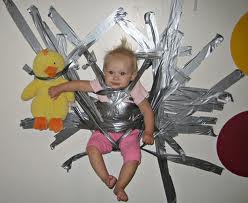